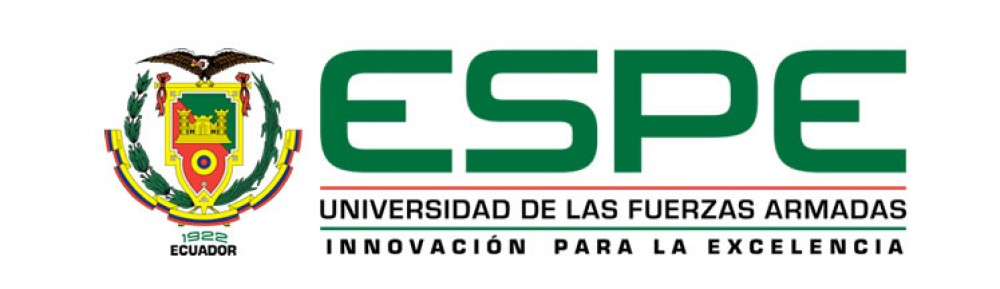 TEMA:

“LA RECREACIÓN EN LAS ACTIVIDADES DE LA VIDA DIARIA DEL ADULTO MAYOR DE LA CLÍNICA DE ENFERMEDADES CRÓNICAS DEL HAIAM, DE LA CIUDAD DE QUITO.”


MAESTRANTE:  ARIAS GONZÁLEZ, CARLOS ALBERTO

DIRECTOR: MSc. LOACHAMIN ALDAZ, EDUARDO MARCELO
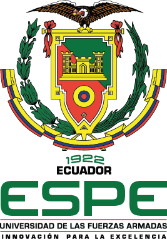 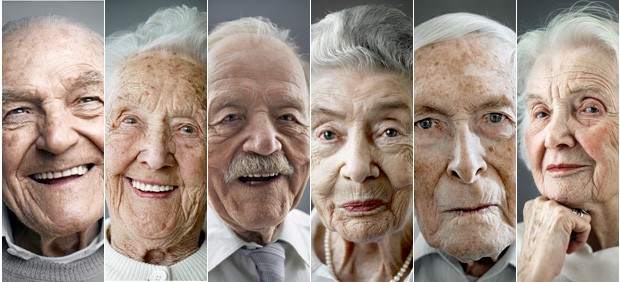 1. Introducción
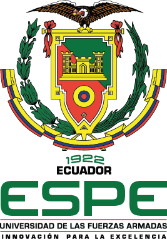 La adultez mayor está considerada como un periodo en el que la persona experimenta numerosos cambios, que si bien dependen del estilo de vida, y del sistema social y familiar, influyen continuamente en las diversas áreas de funcionamiento  (Popolo, 2001).
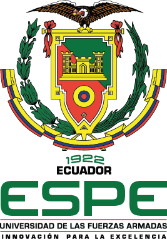 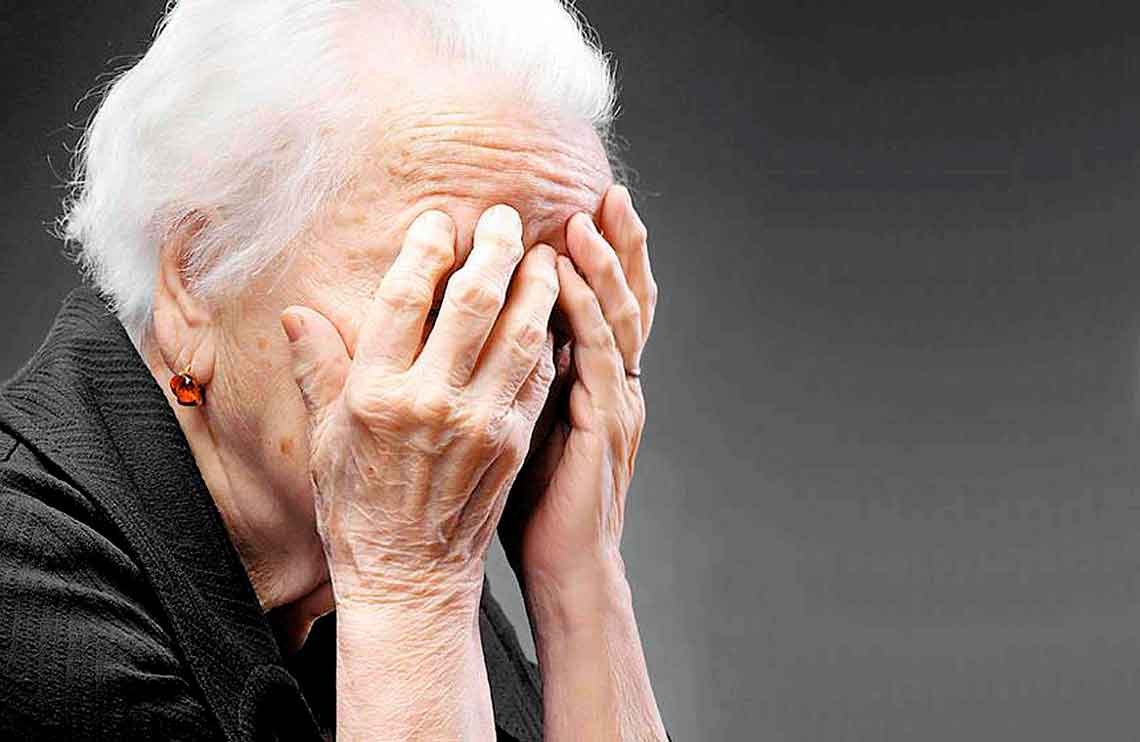 Discapacidad,  un estado en el que se encuentran las personas que, por razones ligadas a la pérdida de capacidad física o intelectual, requieren de la asistencia o ayuda para realizar actividades de la vida diaria (Bejarano ,2005)
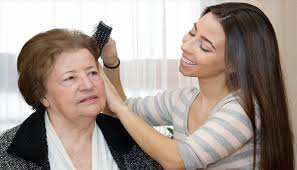 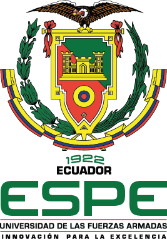 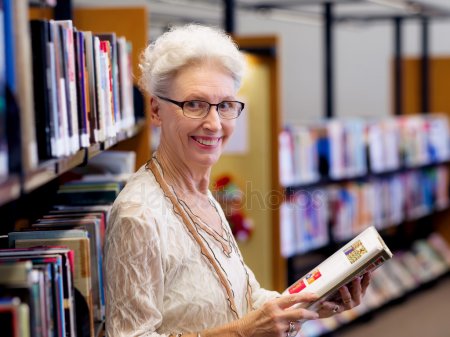 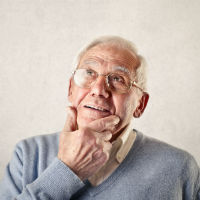 2. Problema de la investigación
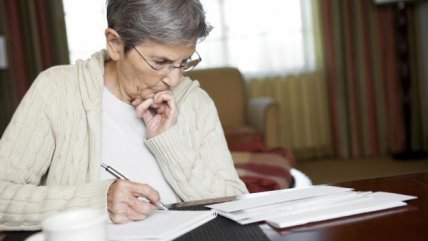 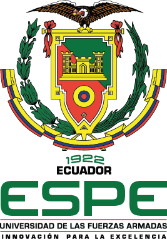 ¿Cómo incide la Recreación Lúdica en las Actividades de la Vida Diaria  de los adultos mayores de la Clínica de Enfermedades Crónicas del HAIAM?
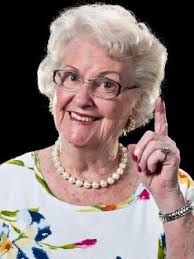 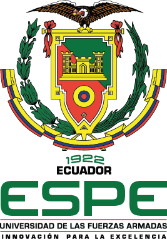 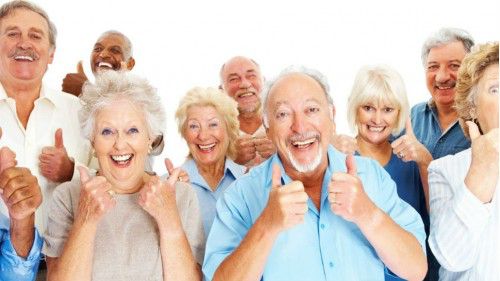 3. Objetivos
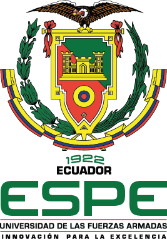 Objetivo General
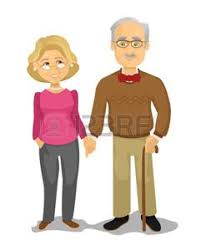 Determinar la incidencia que tiene la Recreación Lúdica  en las Actividades de la Vida Diaria de los Adultos Mayores que acuden a la Clínica de Enfermedades Crónicas del HAIAM
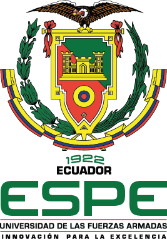 Objetivos Específicos
Determinar el grado de afectación en las Actividades de la Vida Diaria  que tiene los Adultos Mayores de la Clínica de Enfermedades Crónicas del HAIAM.Diseño y aplicación de  actividades recreativas lúdicas en los Adultos Mayores de la Clínica de Enfermedades Crónicas del HAIAM. Determinar si los pacientes que se sometieron a la intervención de la recreación lúdica aumentaron sus actividades de la vida diaria  valorados con la escala de Barthel.
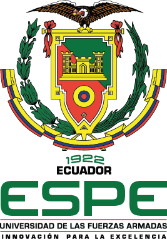 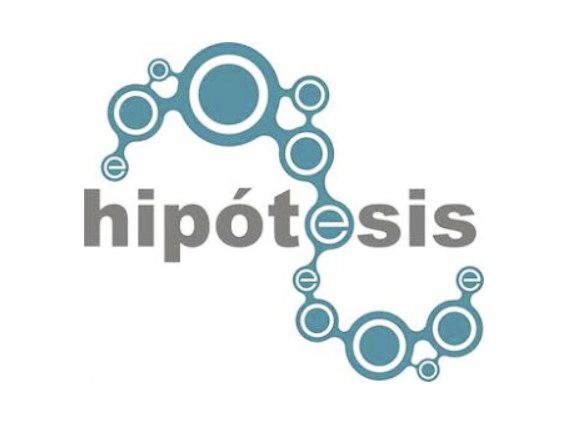 4.
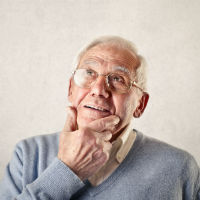 La Recreación Lúdica mejora en las Actividades de la Vida Diaria de los Adultos Mayores de 65 a 80 años que acuden a la Clínica de Enfermedades Crónicas del HAIAM
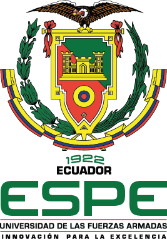 5. METODOLOGIA DE LA INVESTIGACION
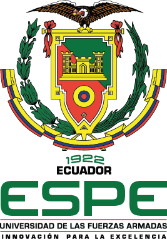 Tipos de investigación
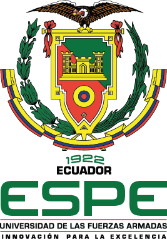 Métodos de la investigación
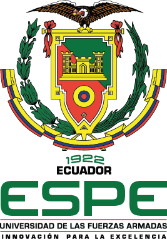 Métodos empíricos
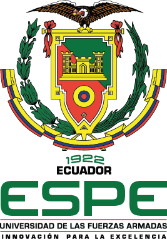 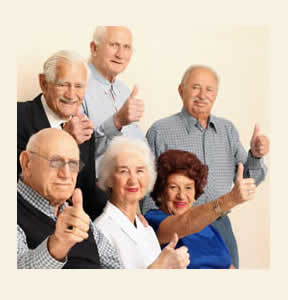 6. Población y Muestra
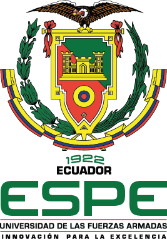 Población 
	Para lograr el desarrollo del proyecto de investigación, se tomó en cuenta a los pacientes del  hospital de atención integral del adulto mayor sector San Carlos (HAIAM) como población de estudio la misma que se constituye de la siguiente manera: Los pacientes del  hospital de atención integral del adulto mayor sector San Carlos (HAIAM), las autoridades del HAIAM  y el investigador que llevo a cabo esta investigación.

Muestra
	En esta investigación dado el tamaño de la población se consideró a todos los pacientes del  hospital de atención integral del adulto mayor sector San Carlos  (20 adultos mayores), por ende dado el tamaño de la muestra que es pequeña se considera a toda la población.
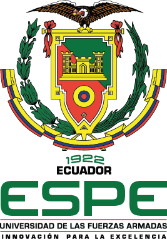 Plan de actividades físicas y recreativas.
Después de analizar los resultados del pretest  en el índice de Barthel para el diagnóstico, establecimos el conjunto de actividades recreativas lúdicas adecuadas a las necesidades, gustos, intereses de los adultos mayores infraestructura y materiales que dispone el centro.
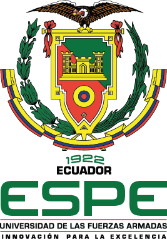 Estos ejercicios se realizaron 3 veces por semana con una duración de 45 minutos en donde consta de 3 partes un calentamiento, parte principal y parte de evaluación de la actividades o actividades todo esto dirigida por el maestrante y personal perteneciente al centro.
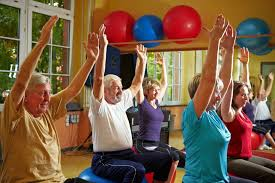 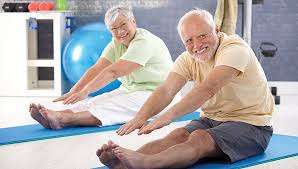 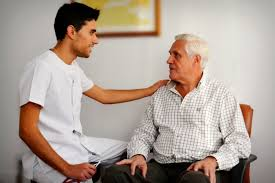 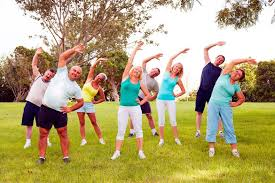 7. Propuesta
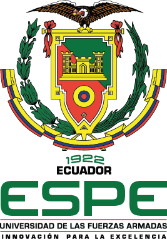 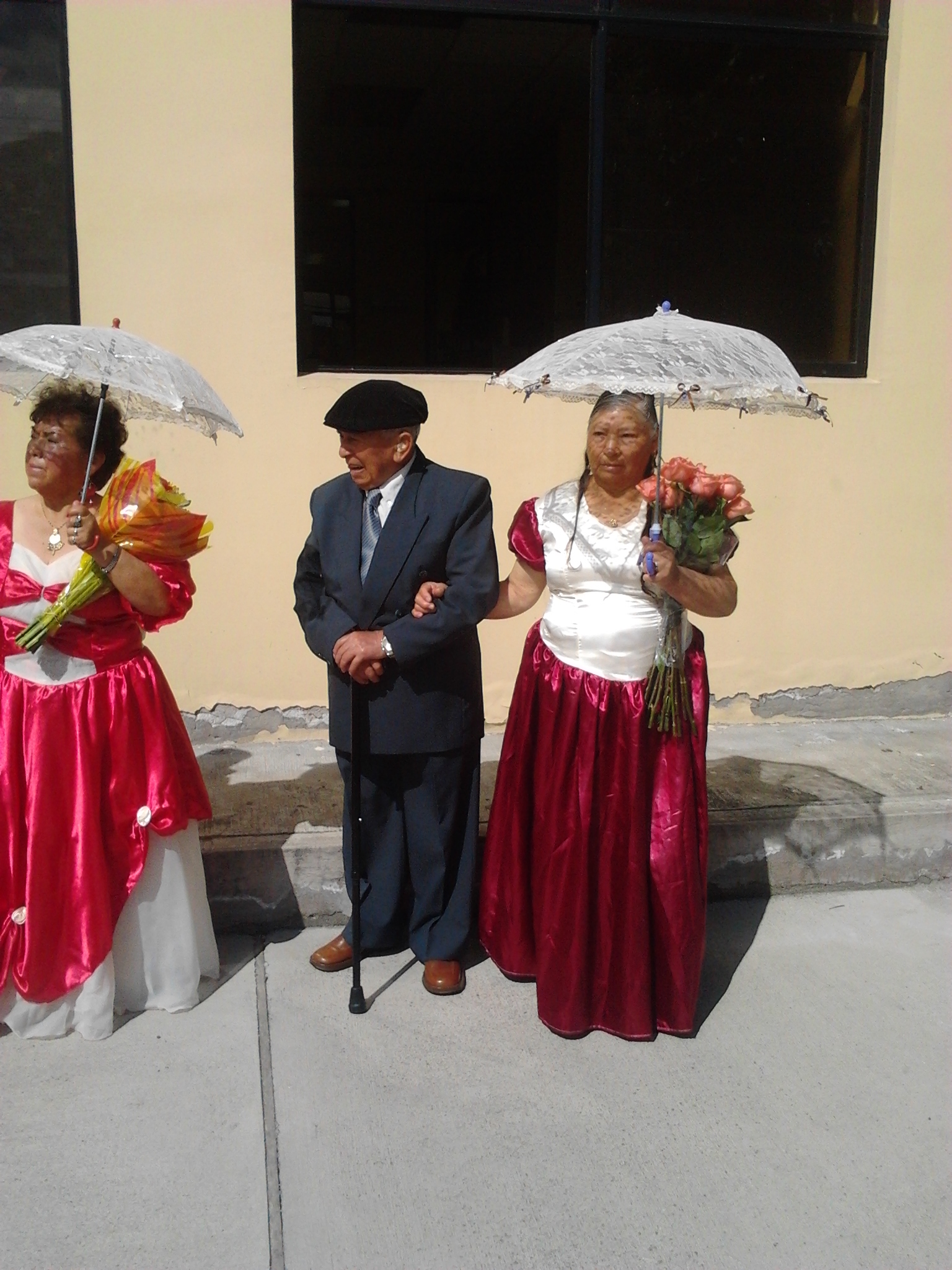 Gimnasia con movimientos básicos  de mantenimiento.
Expresión corporal y danza
Juegos recreativos
Actividades rítmicas
Ejercicios varios para coordinación Simple y Compleja
Ejercicios que impliquen varios segmentos del cuerpo
Ejercicios de coordinación viso manual (lanzamientos Y recibos)
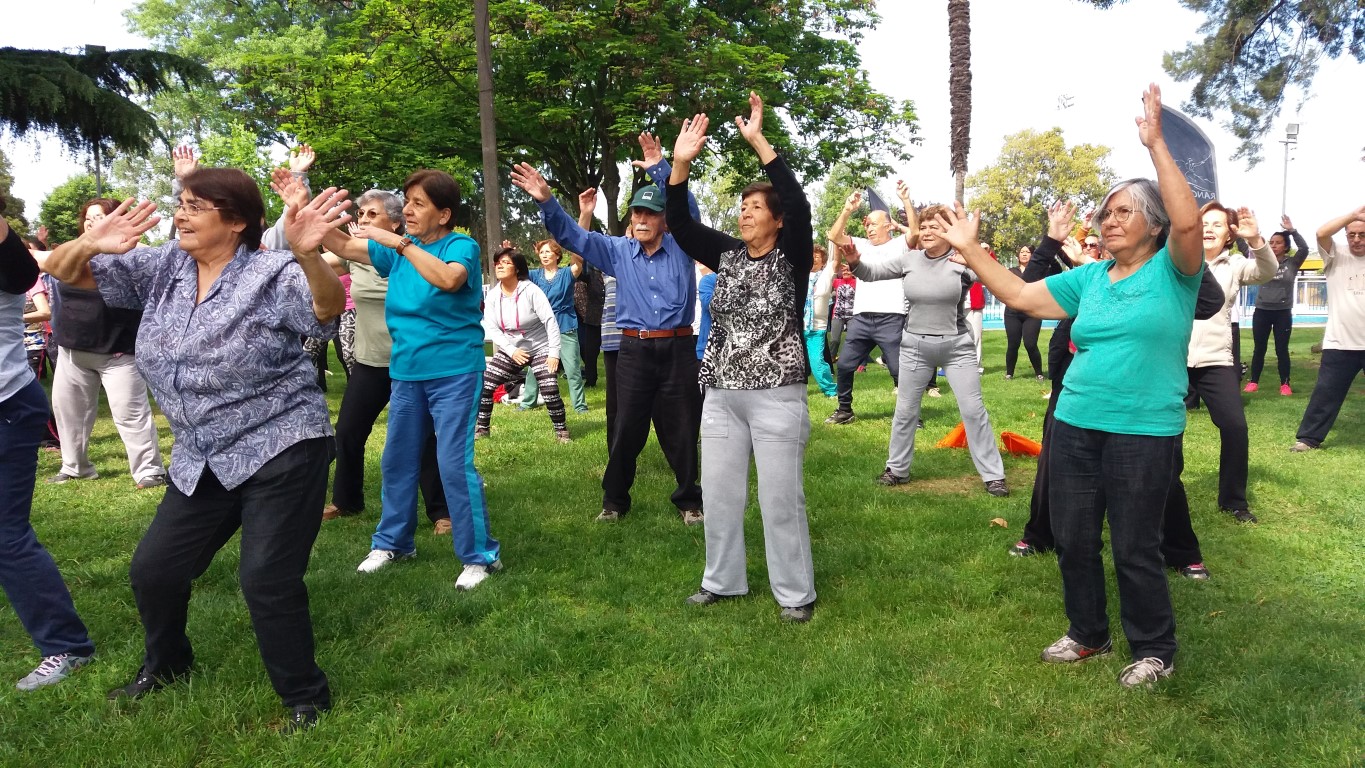 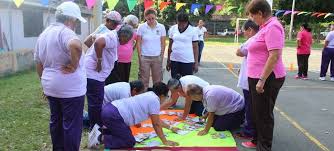 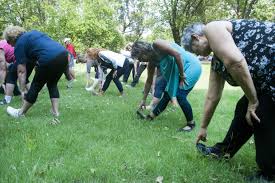 Juegos de coordinación
Ejemplo: Derribo de bolos.
Equilibrio:
Ejercicios de equilibrio estáticos
Parado con apoyo de los metatarsos. (En parejas)
Parado con talones arriba con diferentes posiciones de brazos (en pareja)
Caminar sobre una línea recta con pesos livianos sobre la cabeza, en brazos con diferentes posiciones.
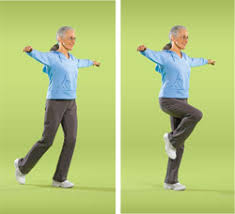 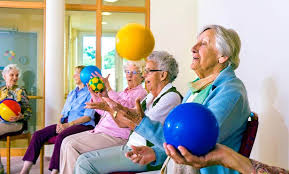 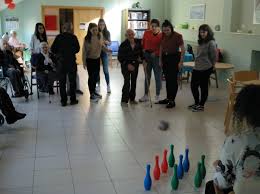 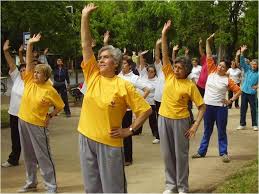 Test:  Indice de Barthel
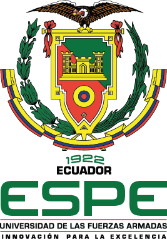 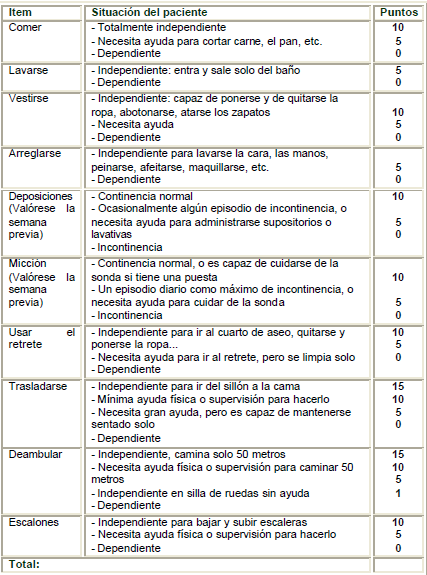 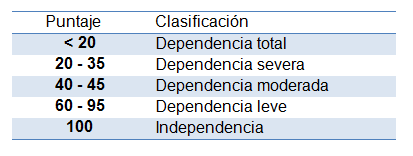 Técnica e instrumentos
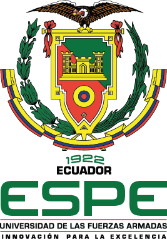 8. Análisis de los resultados
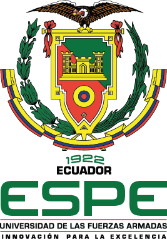 Clasificación del grupo en relación a la dependencia
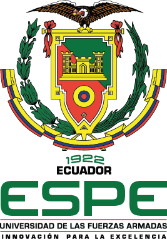 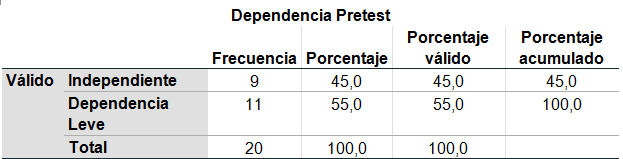 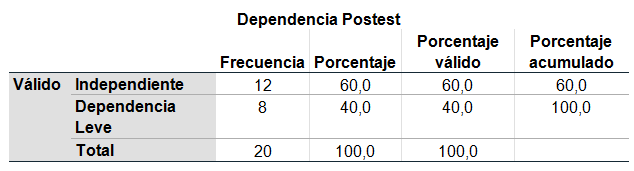 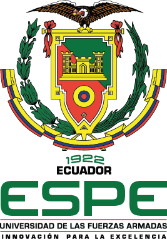 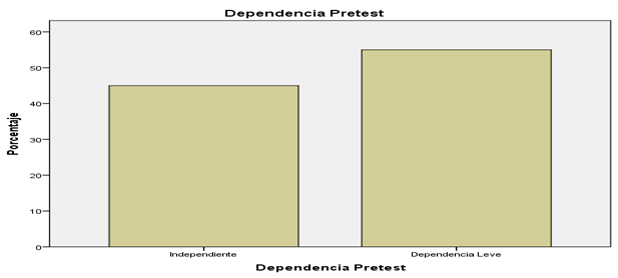 Análisis: el porcentaje obtenido en el pretest de dependencia se observó que el 45% del grupo tiene una calificación de independencia y el 55% del grupo se ubica de dependencia leve.
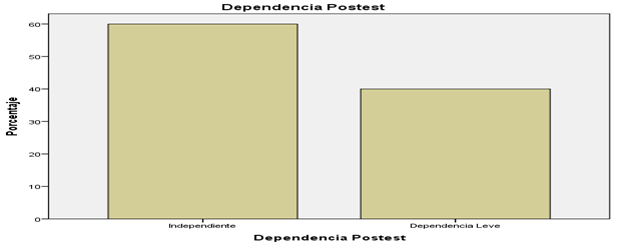 Análisis: el porcentaje obtenido en el postest de dependencia se observó que el 60% del grupo tiene una calificación de independencia y el 40% del grupo se ubica de dependencia leve. 
 Mejorando el grupo en un 15% en independencia
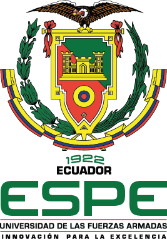 9. Conclusiones
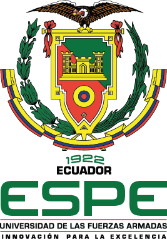 La recreación en todas sus formas y manifestaciones siempre ha contribuido en excelente forma al mejoramiento, mantenimiento o retardo de factores de salud que se presenta en este tipo de población

El problema existente radica en la disminución de las actividades de la vida diaria en los Adultos mayores, es por ello que el presente estudio realizará una investigación sobre la incidencia que tiene la Recreación Lúdica en las Actividades de la Vida Diaria en los Adultos mayores.

En vista de esta realidad se plantea el diseño de un programa de recreación Lúdica que les permita ayudar a los Adultos mayores en relación a sus Actividades de la Vida Diaria de tal manera que favorezca su Independencia.
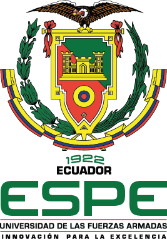 10.Recomendaciones
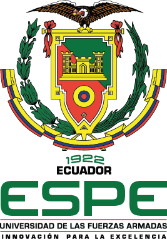 Es necesario que el personal de hospital realice una valoración integral del adulto mayor para lograr categorizar lo que ayudara al monitoreo permanente, hay que considerar  la edad y sexo en este procedimiento

Realizar mayor promoción de estas actividades captando nuevos adultos mayores de las diferentes zonas del distrito para fomentar un envejecimiento saludable y activo.

Capacitar al personal de salud en actividades recreativas que conlleven a soluciones efectivas y personalizadas con el adulto mayor y que además intervenga su familia en beneficio de la independencia.
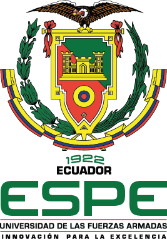 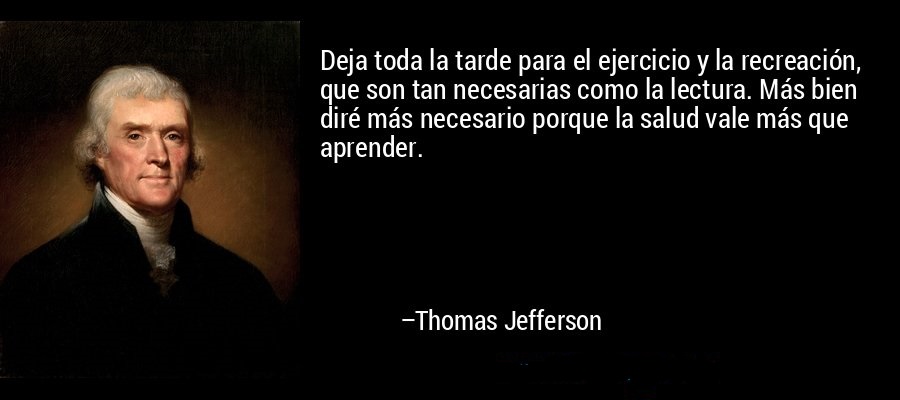